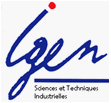 Le 31 mars 2014
Lycée Bergson - Paris
Séminaire national
BTS SYSTÈMES NUMÉRIQUES
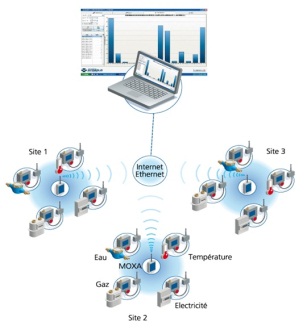 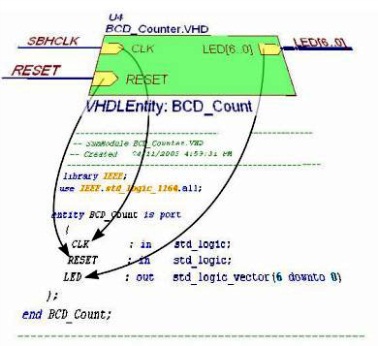 Informatique
& Réseaux
Électronique
& Communication
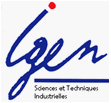 Le 31 mars 2014
Lycée Bergson - Paris
Liaison Informatique & RESEAU - Physique
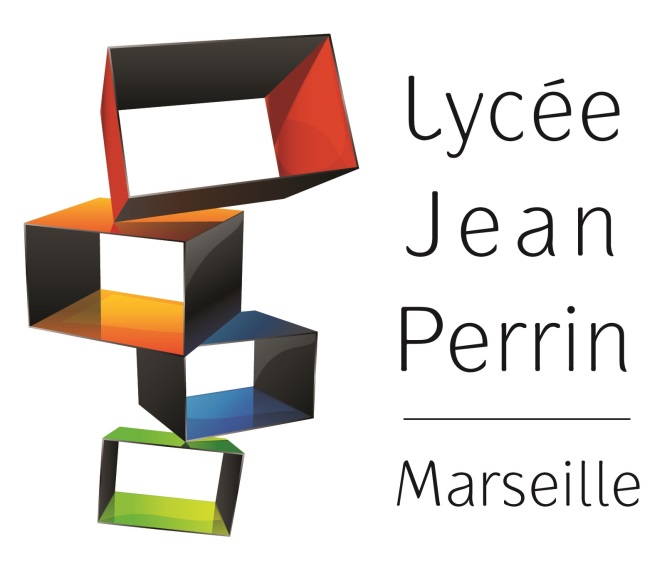 NicolasMusso
Jean-MarieDelamarre
Contexte
Présentation d’une activité pratique
Séminaire national BTS SYSTÈMES NUMÉRIQUES
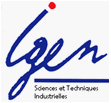 Propositions d’exploitations supplémentaires
3
Eléments de constat
Séminaire national BTS SYSTÈMES NUMÉRIQUES
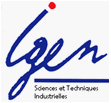 Contexte
De nombreux phénomènes physiques sont au cœur des réalisations et travaux du technicien en systèmes numériques (capteurs, actionneurs…).


La complexité des systèmes et leur aspect multi physique nécessite un renforcement du lien entre l’informatique et la physique, en privilégiant des activités collaboratives.
4
Eléments de constat
Séminaire national BTS SYSTÈMES NUMÉRIQUES
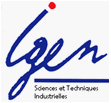 Proposition
Contexte
A l’image de ce qui existe déjà pour le BTS SE (co-animation,  aménagements d’horaires, aménagements de salles) nous proposons ici un exemple concret de séquence combinant les deux disciplines.

Celle-ci est basée sur l’utilisation
d’un support polyvalent et bon marché
mis au point en interne et 
inspiré de produits industriels existants :

- Robot à chenilles rb-rgi-10
- Humanoïde Knightscope
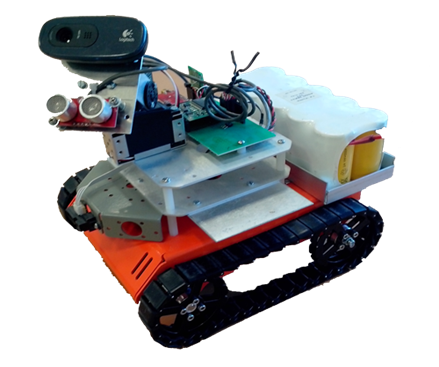 5
Eléments de constat
Séminaire national BTS SYSTÈMES NUMÉRIQUES
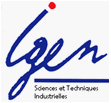 Présentation du support
Contexte
Missions :
Assistance pour la surveillance d’entrepôts et de bâtiments industriels.
Détection d’effractions, de Fuites de gaz, de feux, de radiations, etc...
3 modes de fonctionnement sélectionnables par interface graphique :
Mode Manuel
Mode Ligne (Autonome)
Mode GPS (Autonome)
Streaming Vidéo
Informations Divers Capteurs
Pilotage sur PC et sur Tablette Android
6
Eléments de constat
Séminaire national BTS SYSTÈMES NUMÉRIQUES
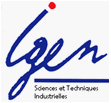 Activités professionnelles
Contexte
A1. Rechercher et/ou exploiter des documents techniques en français et en anglais
T1.1 Collecter et/ou classer des documents.
T1.2 Extraire et synthétiser l’information pertinente.
A4. Réaliser l'analyse fonctionnelle, comportementale et structurelle d'un produit
       dans une situation de réalisation
T4.1 Identifier le comportement d’un constituant.
A7. Réaliser ou mettre en œuvre et valider une solution
T7.1 Réaliser la conception détaillée du matériel et/ou du logiciel.
T7.2 Produire un prototype logiciel et/ou matériel.
T7.3 Valider le prototype.
7
Eléments de constat
Séminaire national BTS SYSTÈMES NUMÉRIQUES
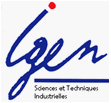 Présentation d’une activité pratique
Problématiques:
Dans les entrepôts à surveiller, le robot va rencontrer des obstacles au sol pendant sa progression; il faudra pouvoir contourner cet obstacle de manière automatique.




Une fonctionnalité supplémentaire permet de mesurer la distance des objets filmés par la caméra.
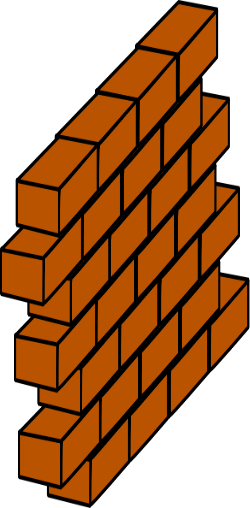 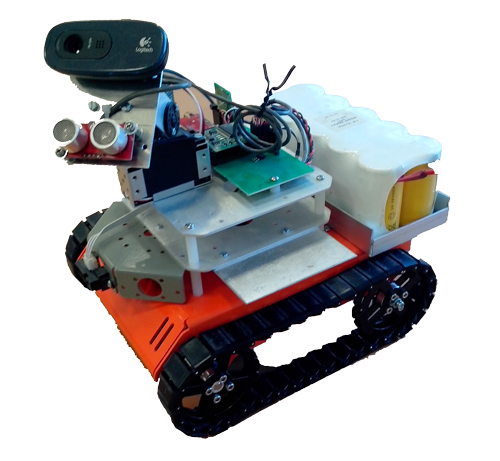 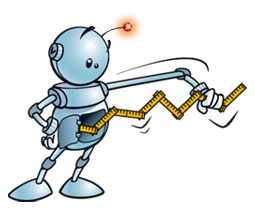 8
Eléments de constat
Séminaire national BTS SYSTÈMES NUMÉRIQUES
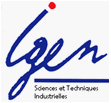 Présentation d’une activité pratique
Cahier des Charges
Contraintes
Précision des distances mesurées
Programmes de tests unitaires en Langage C
Développement Croisé pour architecture ARM9 sous Linux
9
Eléments de constat
Séminaire national BTS SYSTÈMES NUMÉRIQUES
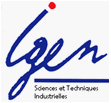 Présentation d’une activité pratique
Déroulement / programmation
L’ensemble de la séquence se déroulera sur une semaine avec 3h de physique et 11h d’informatique en atelier + une synthèse en salle de cours
Choix et test des capteurs
Développement application & test
Insertion dans la progression pédagogique annuelle :
…
Jour 1
Jour 2
Jour 3
Jour 4
Jour 5
Juin
Janvier
Février
Mars
Avril
Mai
Synthèse
Commune
Physique (TP)
Evaluations
IR TP1
IR TP2
S3
S5
S1
Stage
E5
S2
S4
S6
Eléments de constat
Séminaire national BTS SYSTÈMES NUMÉRIQUES
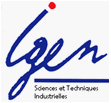 Présentation d’une activité pratique
Choix des Capteurs
Séance de Travaux Pratiques en Physique - 3h ( en ½ groupe )
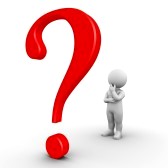 Démarche d’investigation (1h)Faire un choix de technologie adapté au cahier des chargesRésultats retenus : 	Utilisation des capteurs infrarouge pour la détection d’obstacle	Utilisation des capteurs ultrasons pour la mesure de distance

Expérimentation  (1h  par capteur en alternance par ¼ groupe)
Détection d’obstacle
Mesure de distance
11
Eléments de constat
Séminaire national BTS SYSTÈMES NUMÉRIQUES
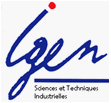 Présentation d’une activité pratique
Expérimentation 1 : Détection d’obstacle
1heure - ¼ groupe - capteur infrarouge GP2D120
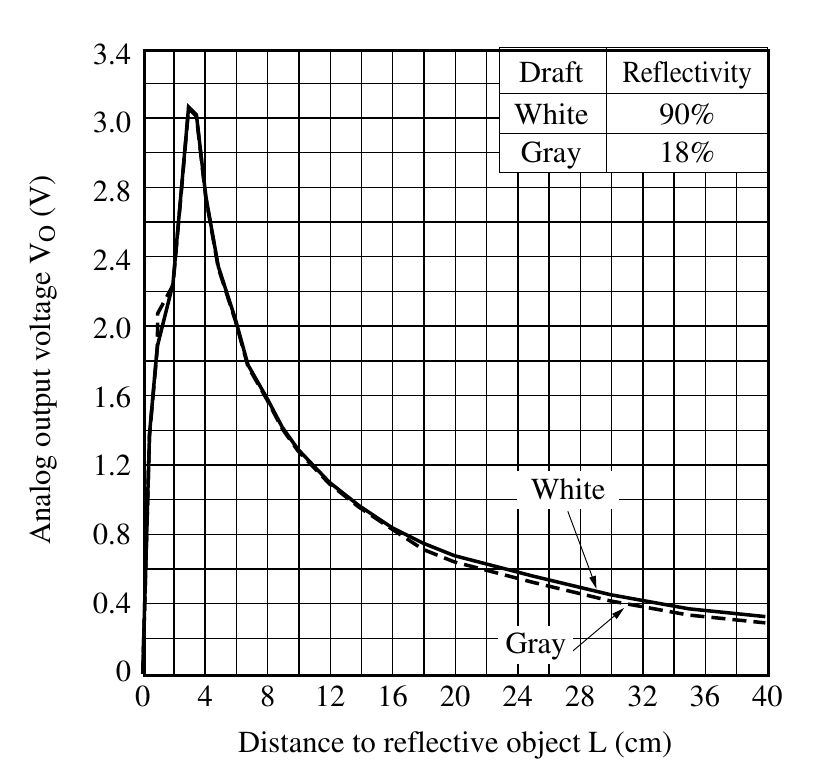 Etude du fonctionnement du capteur

Vérification de la Caractéristique Distance obstacle / Tension de sortie

Choix d’une valeur décimale pour un seuil de 10cm(prérequis : CAN)
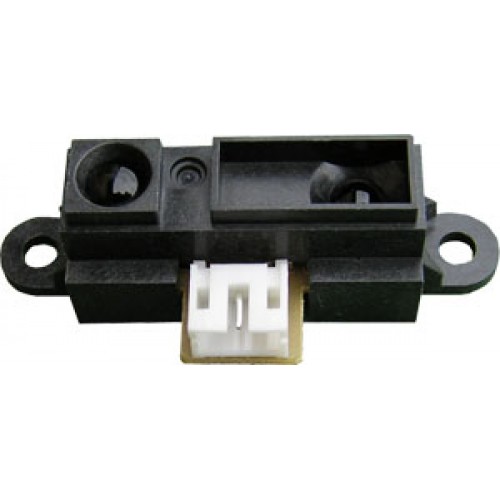 
12
Eléments de constat
Séminaire national BTS SYSTÈMES NUMÉRIQUES
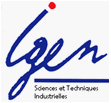 Deux Activités Pratiques
Expérimentation 2: Mesure de distance
1heure - ¼ groupe – Emetteur / Récepteur Ultrasons
Mesure de célérité, de longueur d’onde et de distance

Etude de la directivité des capteurs ultrasonores
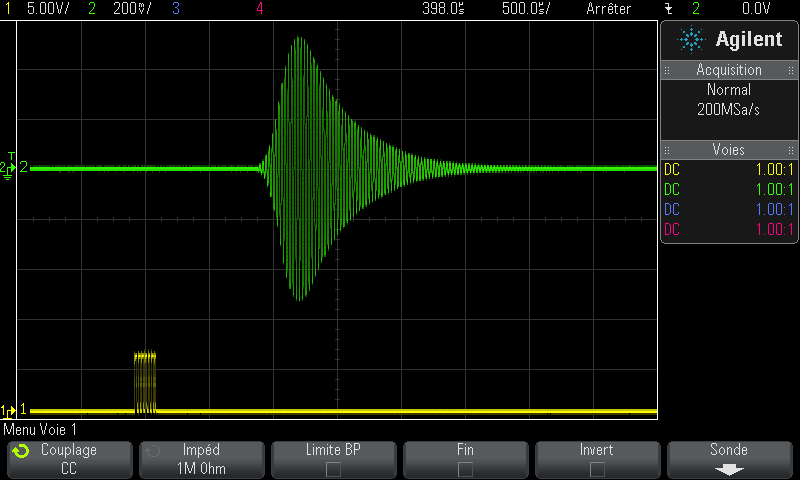 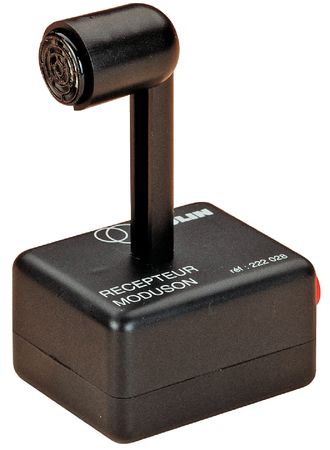 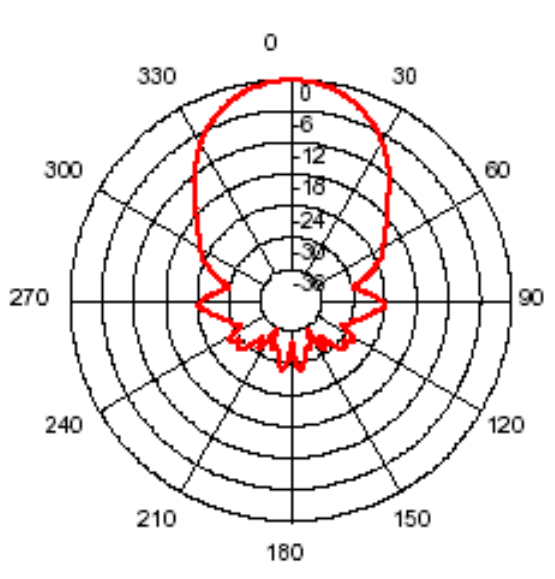 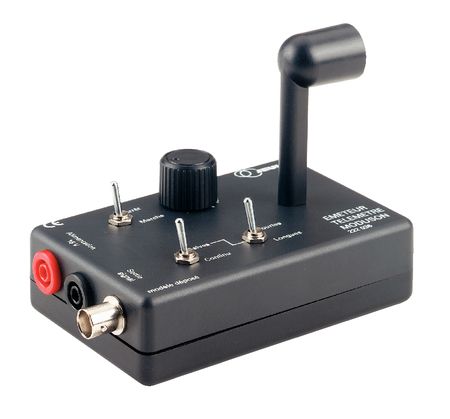 13
Eléments de constat
Séminaire national BTS SYSTÈMES NUMÉRIQUES
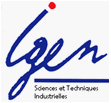 Présentation d’une activité pratique
Référentiel
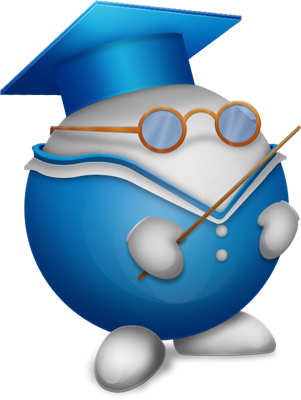 14
Eléments de constat
Séminaire national BTS SYSTÈMES NUMÉRIQUES
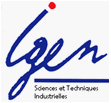 Présentation d’une activité pratique
Mise en Œuvre des Capteurs
Elaboration des programmes de tests
Utilisation du Capteur Ultrasons SRF08 sur Bus I²C ou GP2D120 avec convertisseur Analogique / Numérique
Contraintes
Programme de test unitaire en Langage C
Développement Croisé pour architecture ARM9 (Linux)
Carte Serializer (gère en natif l’accès à ces composants)
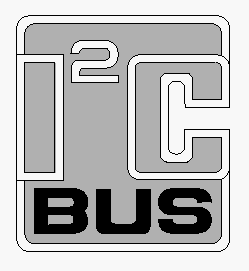 15
Eléments de constat
Séminaire national BTS SYSTÈMES NUMÉRIQUES
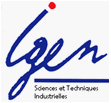 Présentation d’une activité pratique
Module 1 : Détection d’obstacles
Séance de Travaux Pratiques en Informatique - 5h ( en ½ groupe )
Prérequis : Liaison Série
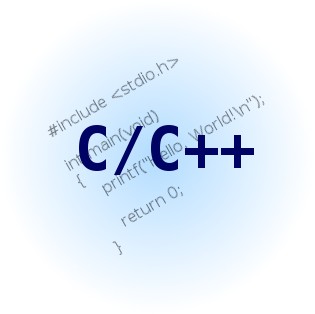 Mise en situation (30 min)Distribution cahier des chargesExplication Contraintes

Conception  (1h)Liaison Physique – InformatiqueAlgorithme application de test

Réalisation – Codage - Essais (3h30) Développement de l’Application de Test Unitaire de la détection d’obstacle
16
Eléments de constat
Séminaire national BTS SYSTÈMES NUMÉRIQUES
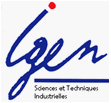 Présentation d’une activité pratique
Module 2 : Mesure de distance
Séance de Travaux Pratiques en Informatique - 5h ( en ½ groupe )
Prérequis : Liaison Série
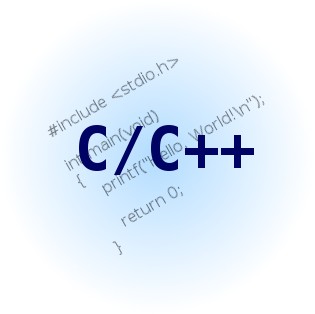 Mise en situation (30 min)Distribution cahier des chargesExplication Contraintes

Conception  (1h)Liaison Physique – InformatiqueAlgorithme application de test

Réalisation – Codage - Essais (3h30) Développement de l’Application de Test Unitaire de la mesure de distance
17
Eléments de constat
Séminaire national BTS SYSTÈMES NUMÉRIQUES
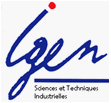 Présentation d’une activité pratique
Référentiel
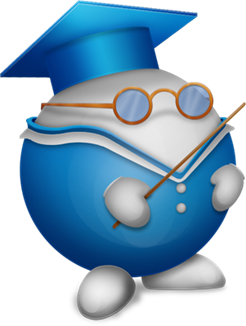 18
Eléments de constat
Séminaire national BTS SYSTÈMES NUMÉRIQUES
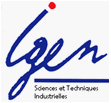 Présentation d’une activité pratique
Evaluations
19
Eléments de constat
Séminaire national BTS SYSTÈMES NUMÉRIQUES
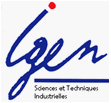 Propositions d’exploitations supplémentaires
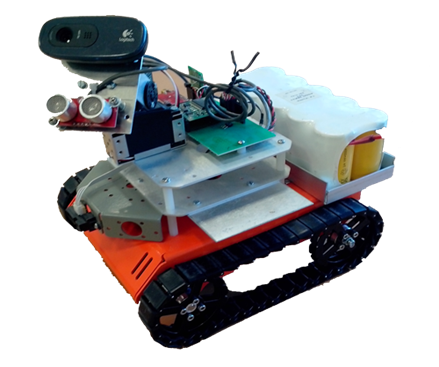 20
Eléments de constat
Séminaire national BTS SYSTÈMES NUMÉRIQUES
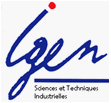 Propositions d’exploitations
Actionneurs
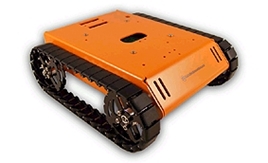 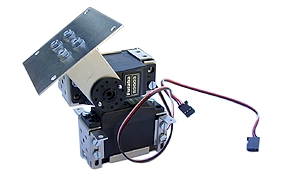 21
Eléments de constat
Séminaire national BTS SYSTÈMES NUMÉRIQUES
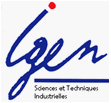 Propositions d’exploitations
Optique
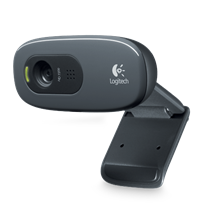 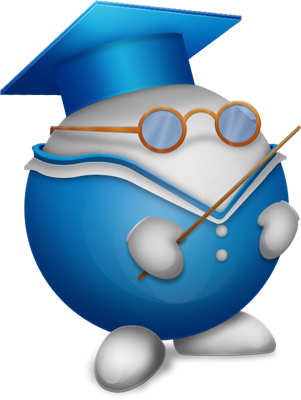 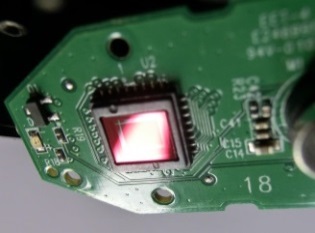 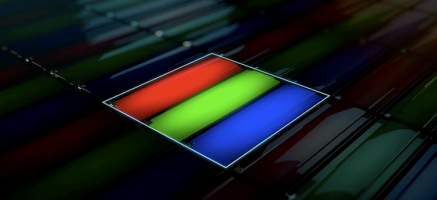 22
Eléments de constat
Séminaire national BTS SYSTÈMES NUMÉRIQUES
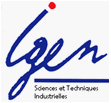 Propositions d’exploitations
Communication & Réseaux
SERIE TTL
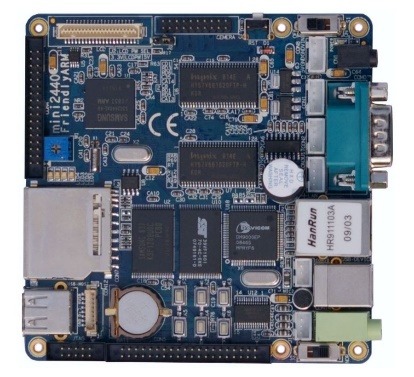 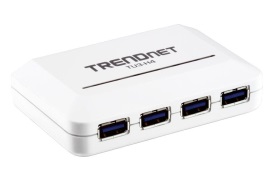 Serializer
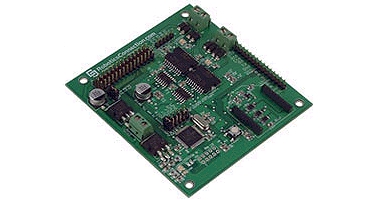 USB
USB
USB
Mini 2440
0-5v
I2C
PWM
SERIE TTL
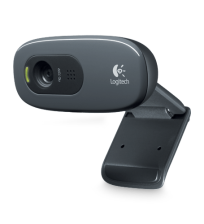 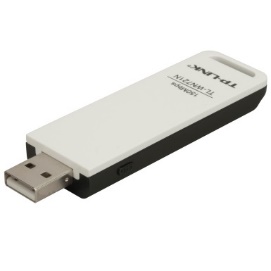 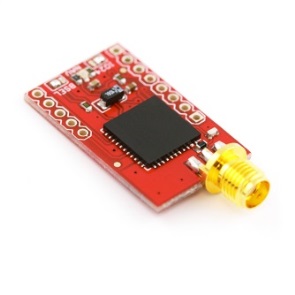 Capteurs
Actionneurs
Wifi N
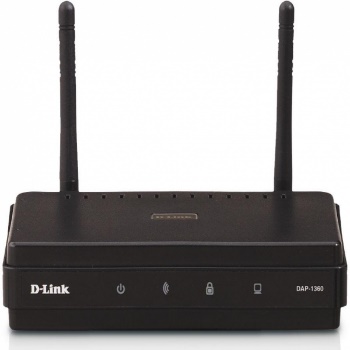 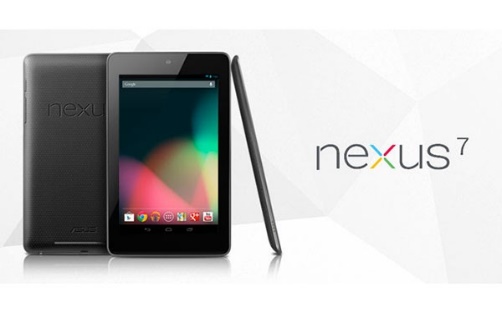 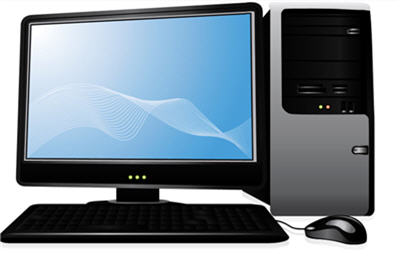 Wifi N
Ethernet
23
Eléments de constat
Séminaire national BTS SYSTÈMES NUMÉRIQUES
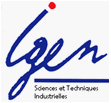 Propositions d’exploitations
Communication Réseaux
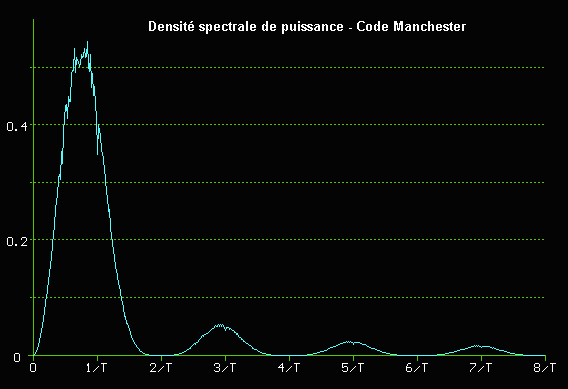 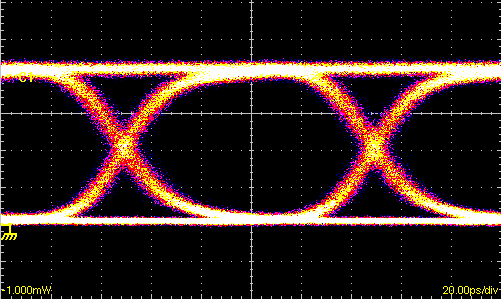 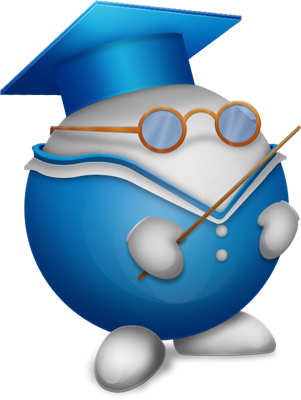 24
Eléments de constat
Séminaire national BTS SYSTÈMES NUMÉRIQUES
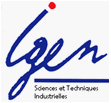 Propositions d’exploitations
Communication Réseaux
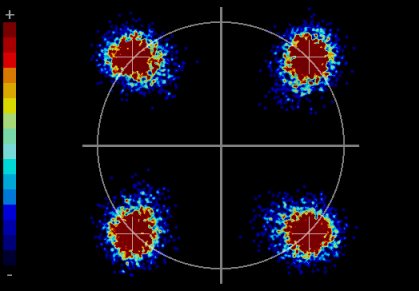 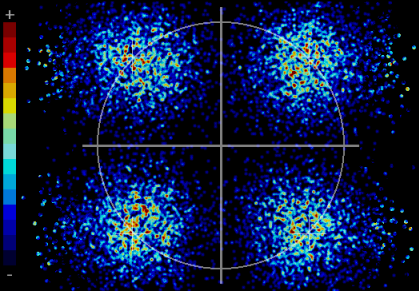 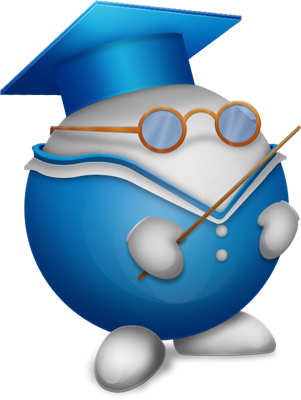 25
Eléments de constat
Séminaire national BTS SYSTÈMES NUMÉRIQUES
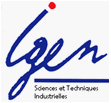 Propositions d’exploitations
Projet de fin de 1ère année
Travail en équipe de (2-4 élèves) en autonomie

Toutes les fonctionnalités du robot ne sont pas implémentées :
Mise en place du réseau et du Streaming
Développement logiciel serveur pour gérer les déplacements
Développement logiciel client pour le déplacement et l’affichage du streaming

Evaluation par une soutenance orale avec démonstration pratique de la réalisation
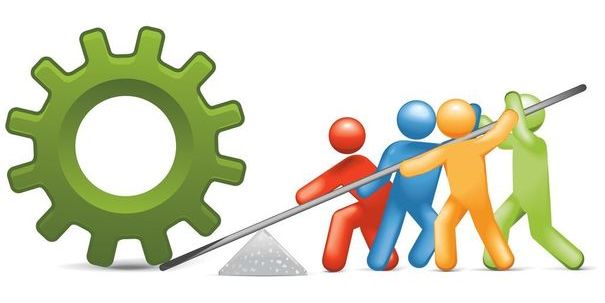 26
Eléments de constat
Séminaire national BTS SYSTÈMES NUMÉRIQUES
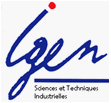 Merci de votre attention…
27